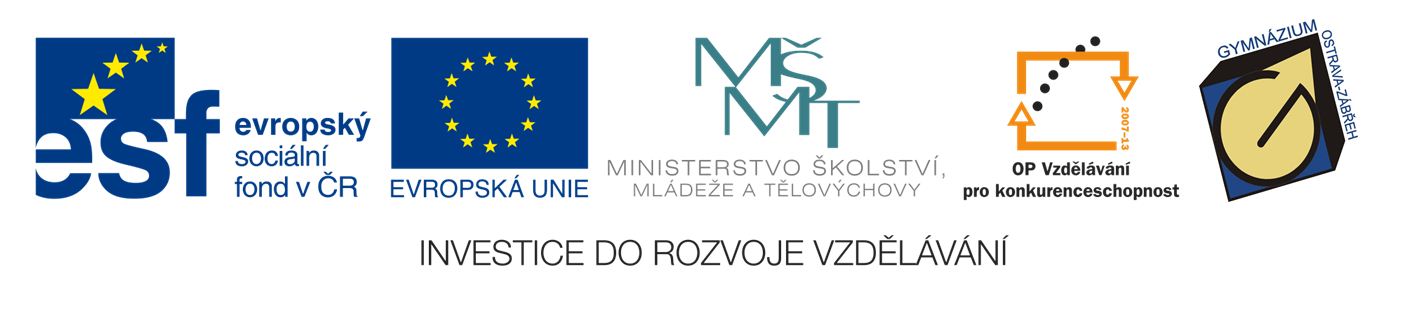 LITERATURA DE HISPANOAMÉRICA
Tematická oblast:	Reálie španělsky mluvících
			zemí
Autor:			Mgr.  Monika Číhalová
Vytvořeno:		Březen 2013
Gymnázium, Ostrava-Zábřeh, Volgogradská 6a, p.o.
???
De la lista de los escritores del mundo hispanoablante elige cinco escritores de Hispanoamérica
Gymnázium, Ostrava-Zábřeh, Volgogradská 6a, p.o.
Camilo José Cela
Gabriela Mistral
Fernando de Rojas
Lope de Vega
Pío Baroja
Isabel Allende
Antonio Machado y Ruiz
Juan Valera
Tirso de Molina
Mario Vargas Llosa
Miguel de Cervantes y Saavedra
Gabriel García Márquez
Federico García Lorca
Vicente Blasco Ibáñez
Pablo Neruda
El Cid
Gymnázium, Ostrava-Zábřeh, Volgogradská 6a, p.o.
¿De qué  nacionalidad son los autores?
Mario Vargas Llosa
Gabriel García Márquez
Pablo Neruda
Isabel Allende
Gabriela Mistral
Colombiano, -a
Chileno, -a
Peruano, -a
Gymnázium, Ostrava-Zábřeh, Volgogradská 6a, p.o.
???
En las páginas siguientes cada frase corresponde con los eventos de los escritores. Une las dos columnas.
Gymnázium, Ostrava-Zábřeh, Volgogradská 6a, p.o.
Fue la primera persona latinoamericana que obtuvo el Premio Nobel de Literatura
Fue candidato a la presidencia de Perú 
Está relacionado con el género literario del realismo mágico
Su verdadero nombre es Ricardo Neftalí Reyes Basualto
Mario Vargas Llosa
Gabriel García Márquez
Pablo Neruda
Isabel Allende
Gabriela Mistral
Gymnázium, Ostrava-Zábřeh, Volgogradská 6a, p.o.
Está considerada como la escritora de la lengua española más leída del mundo
Fue un poeta y militante comunista chileno
Fue la primera mujer americana que ganó el Premio Nobel de Literatura
Mario Vargas Llosa
Gabriel García Márquez
Pablo Neruda
Isabel Allende
Gabriela Mistral
Gymnázium, Ostrava-Zábřeh, Volgogradská 6a, p.o.
Fue un gran amigo de nuestro país
Escribió un libro autobiográfico después de la muerte de su hija Paula
Es de nacionalidad peruana y también española
Mario Vargas Llosa
Gabriel García Márquez
Pablo Neruda
Isabel Allende
Gabriela Mistral
Gymnázium, Ostrava-Zábřeh, Volgogradská 6a, p.o.
???
Ahora en la siguiente página une las obras con sus autores
Gymnázium, Ostrava-Zábřeh, Volgogradská 6a, p.o.
Paula
Pantaleón y las visitadoras
Canto general
Cien años de soledad
La casa de los espíritus
El amor en los tiempos del cólera
España en el corazón
Mario Vargas Llosa
Gabriel García Márquez
Pablo Neruda
Isabel Allende
Gymnázium, Ostrava-Zábřeh, Volgogradská 6a, p.o.